Rwanda Special Needs Camp Meeting
August 13 – 18, 2018
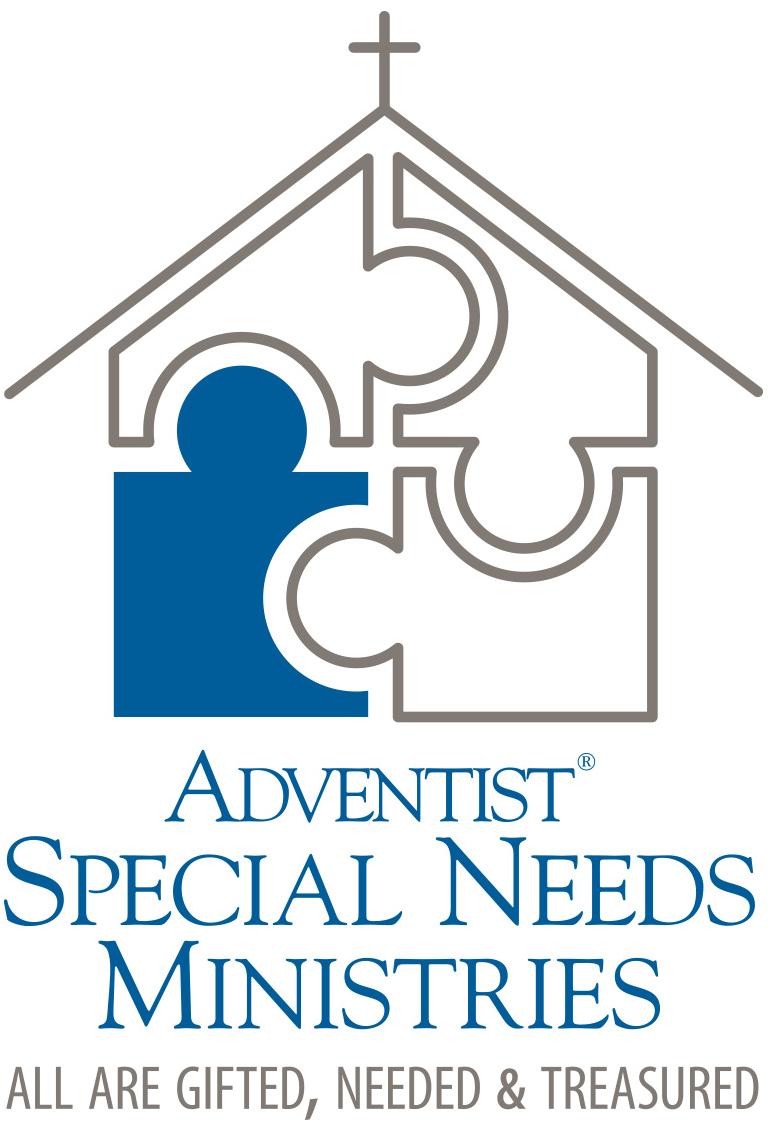 Larry R Evans, DMin.
Asst. to the President
Special Needs Ministries
General Conference of SDA
RwandaEAST CENTRAL AFRICA DIVISION
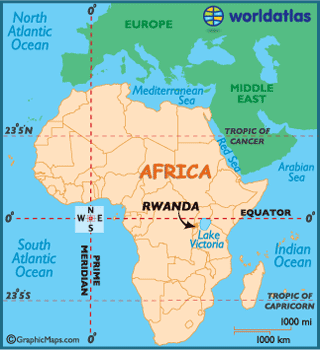 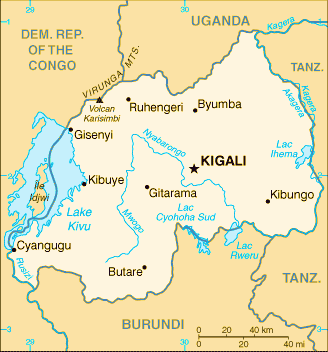 A common sight -amazing loads carried on bikes
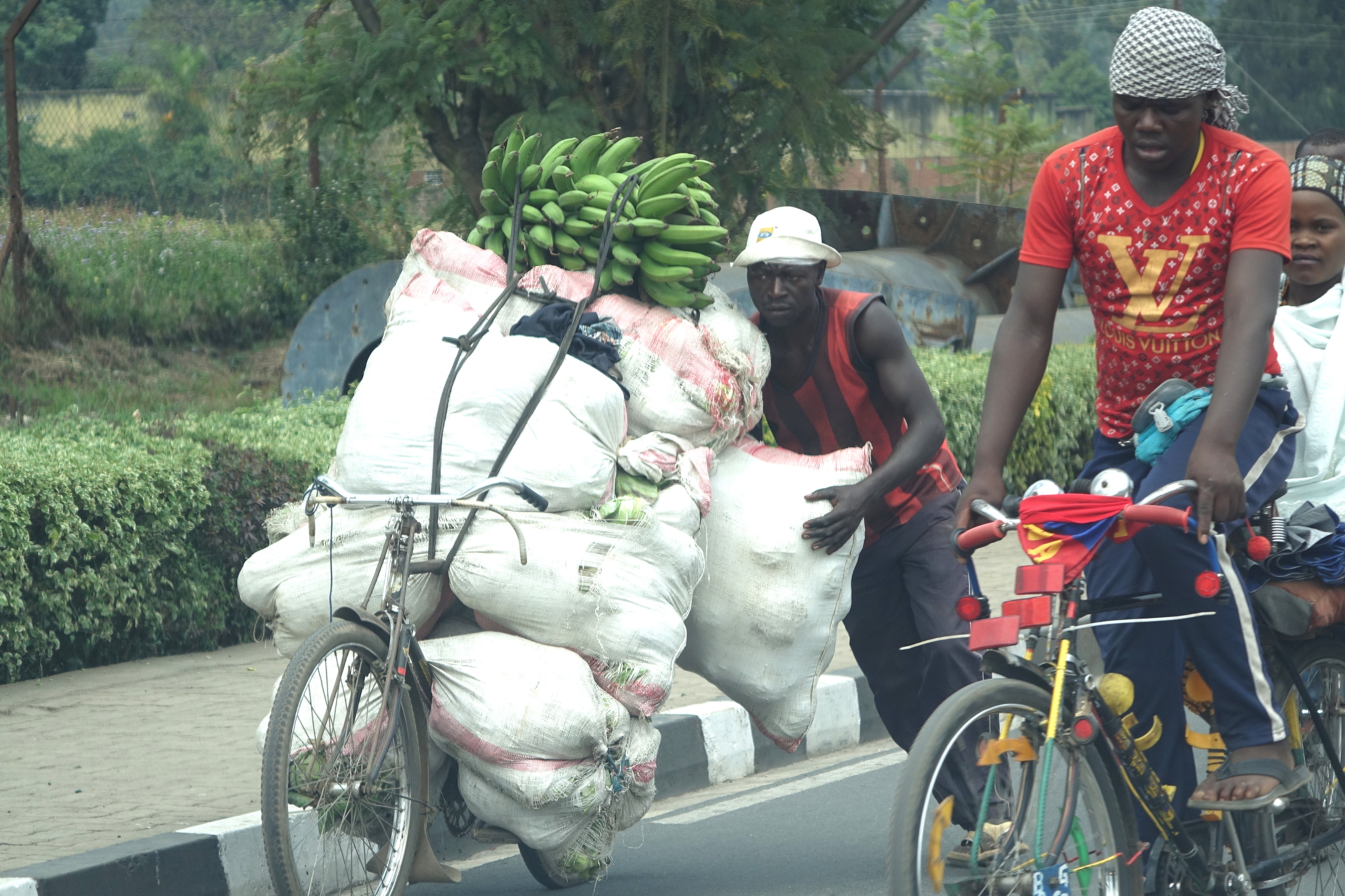 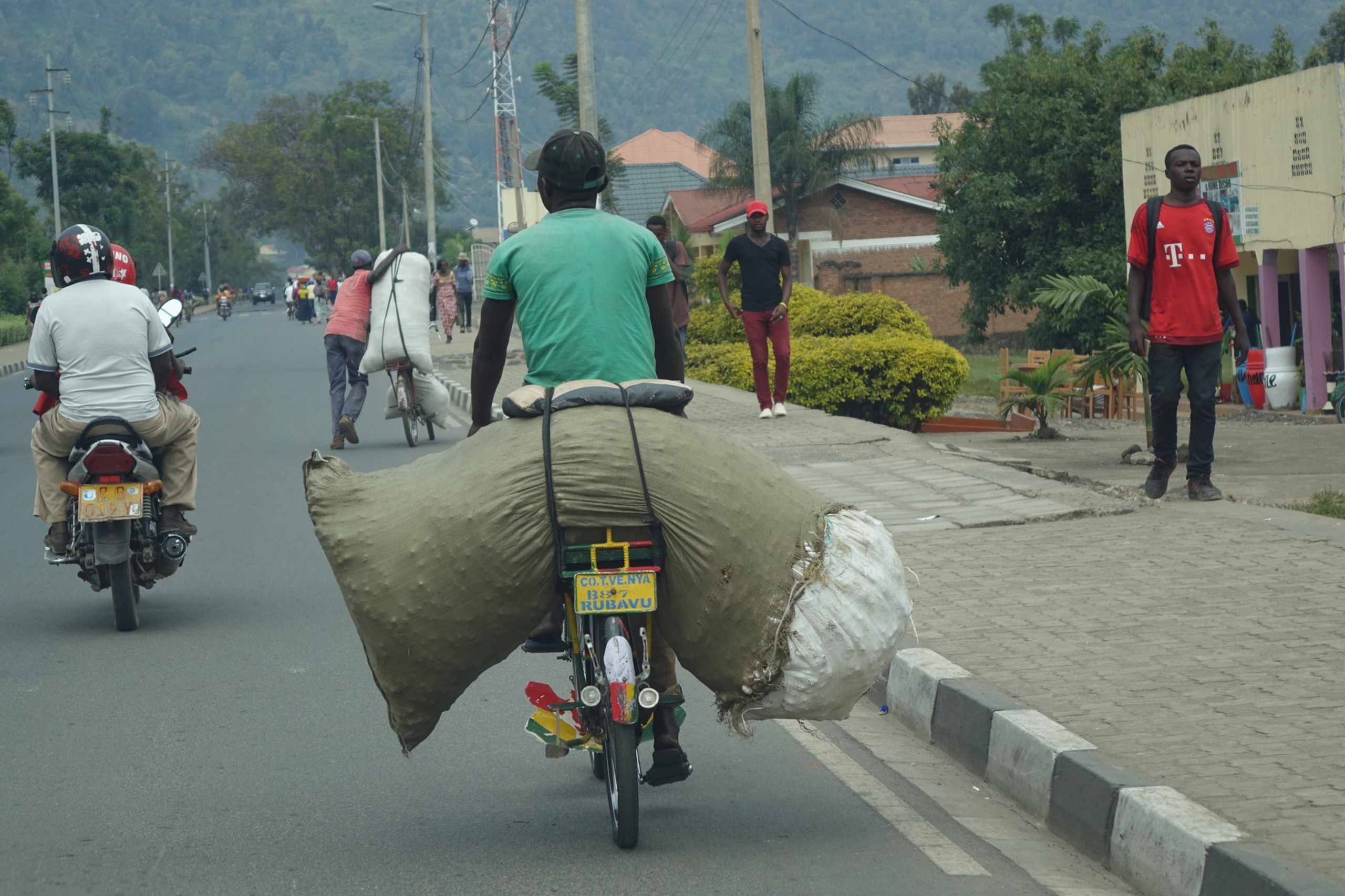 Government offered free vaccinations during the Special Needs Camp Meeting.
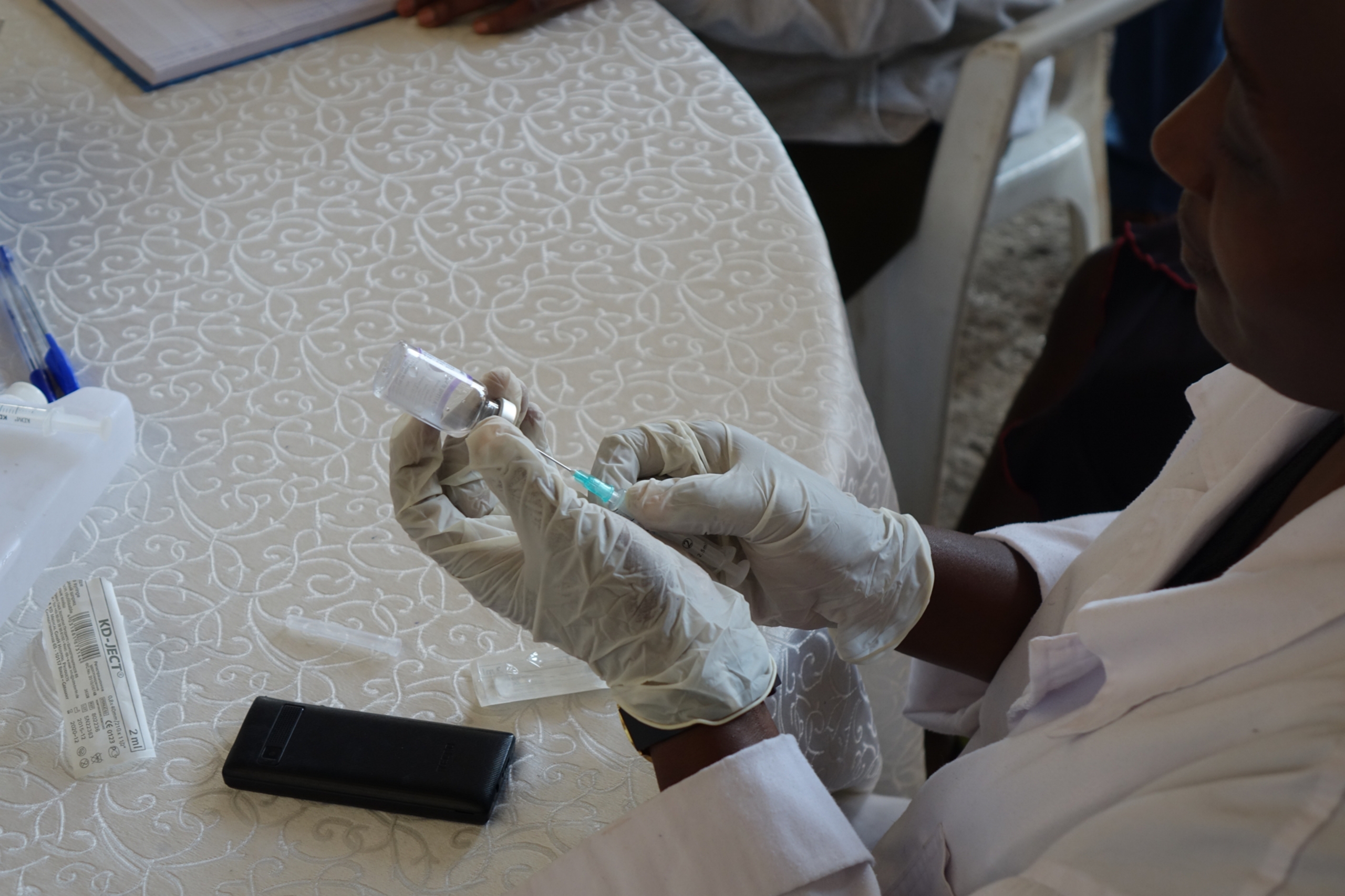 Pastor Paul Muasya, Director,Division Special Needs Ministries
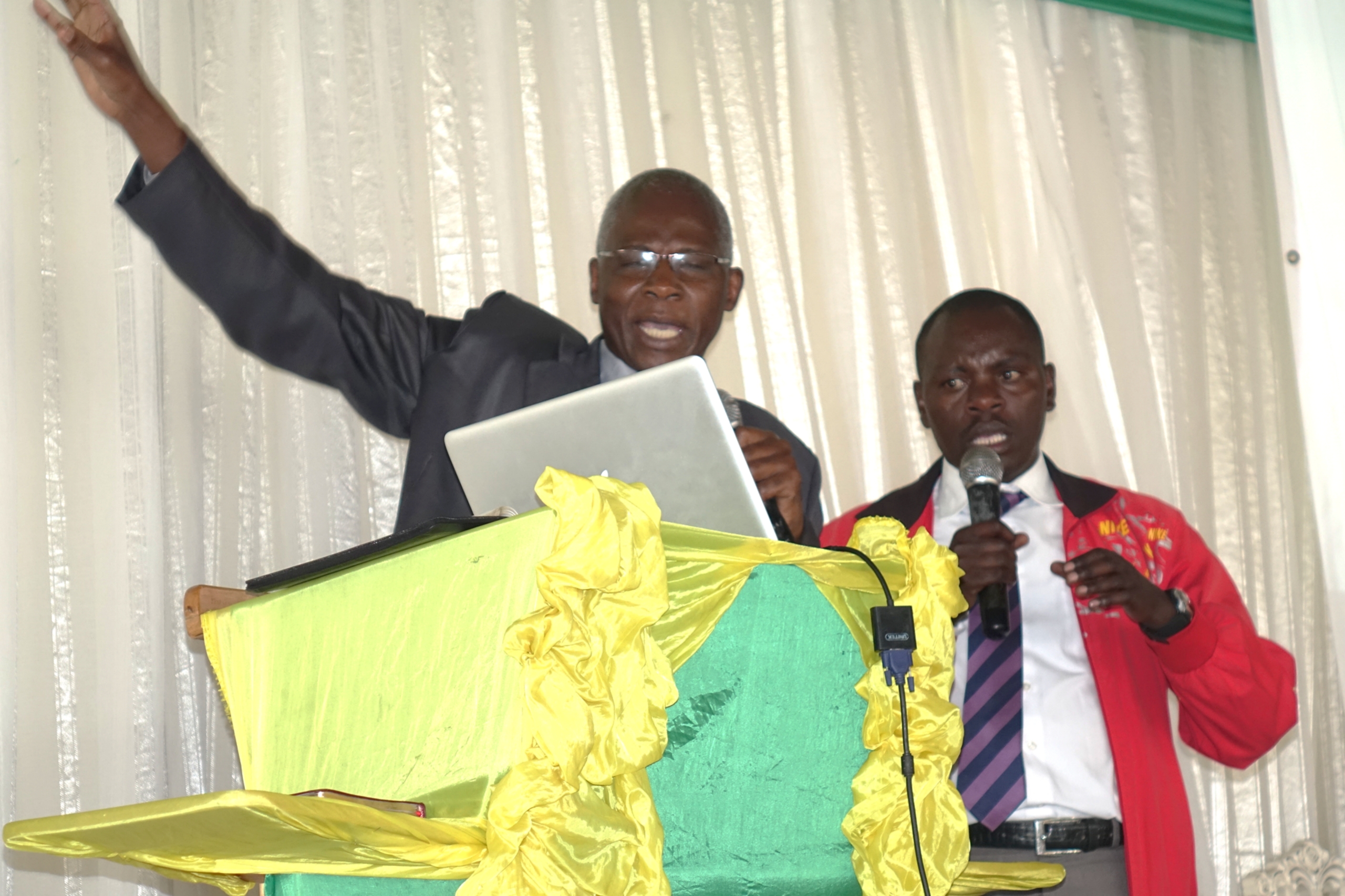 A Visionary Leader
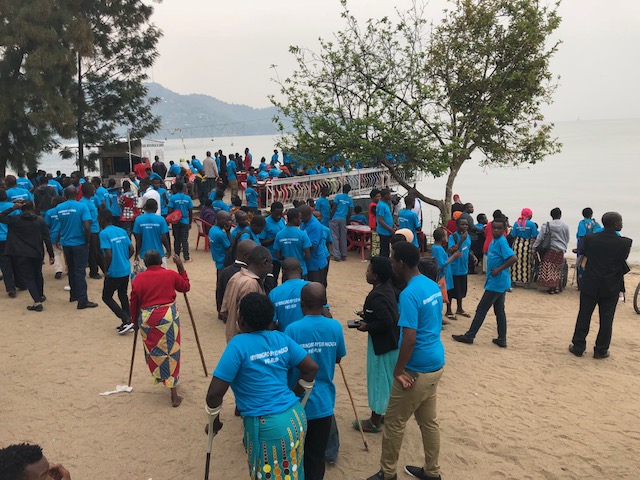 Responding to an invitation to follow Jesus and be baptized
86 Special Needs Individuals Baptized
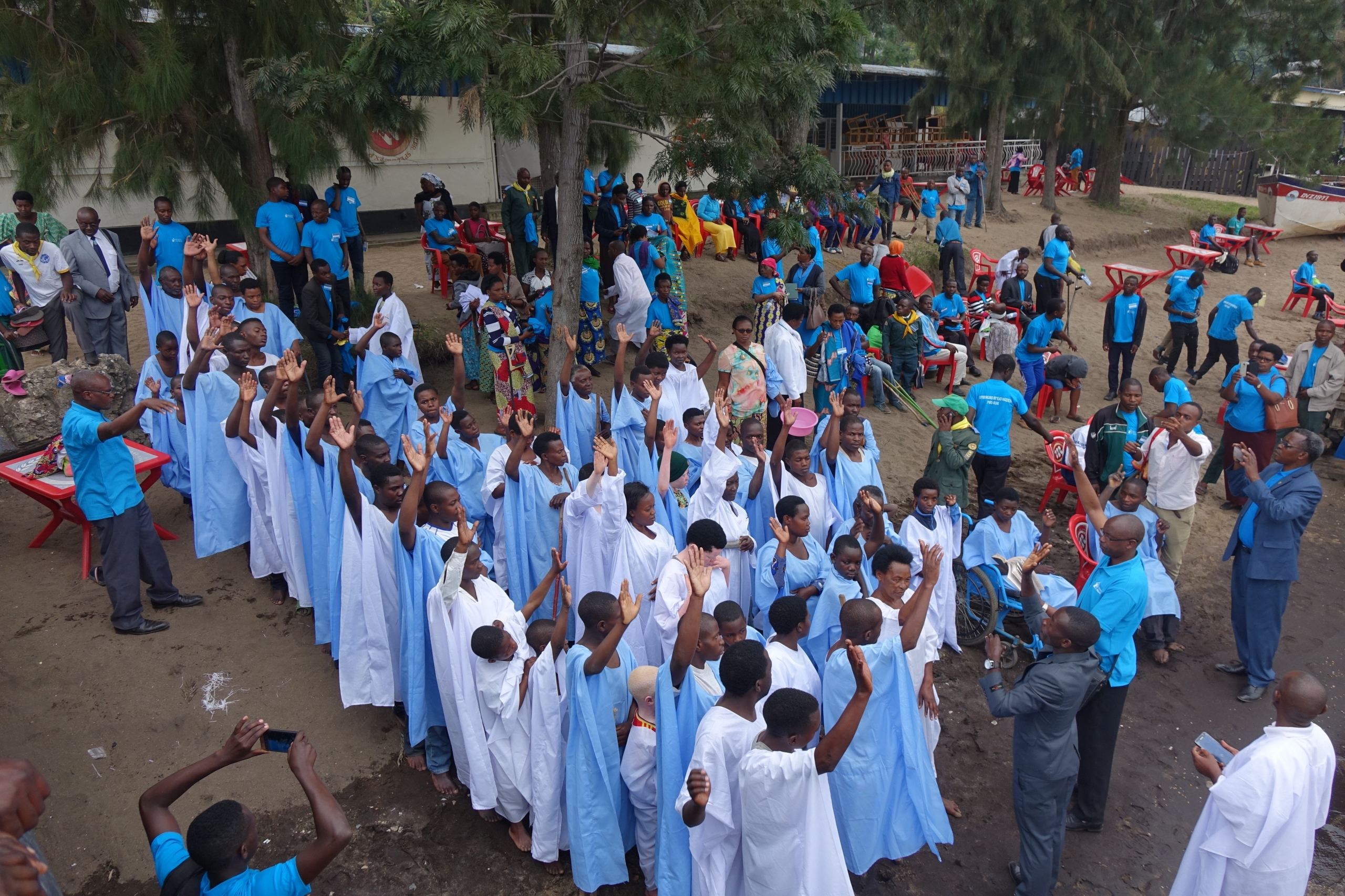 Division,
Union 
Leaders 

Seated in
front of
baptismal
candidates
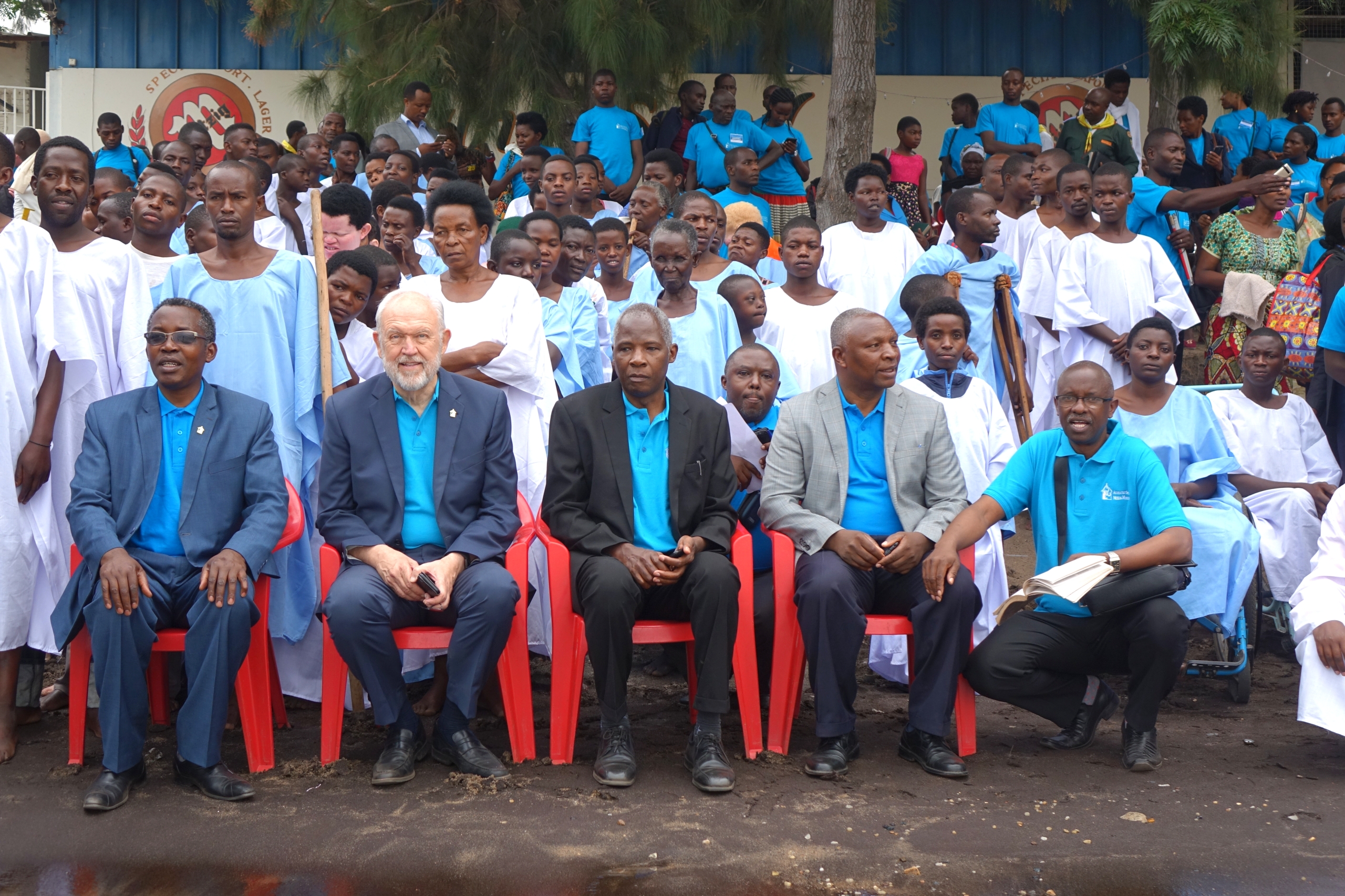 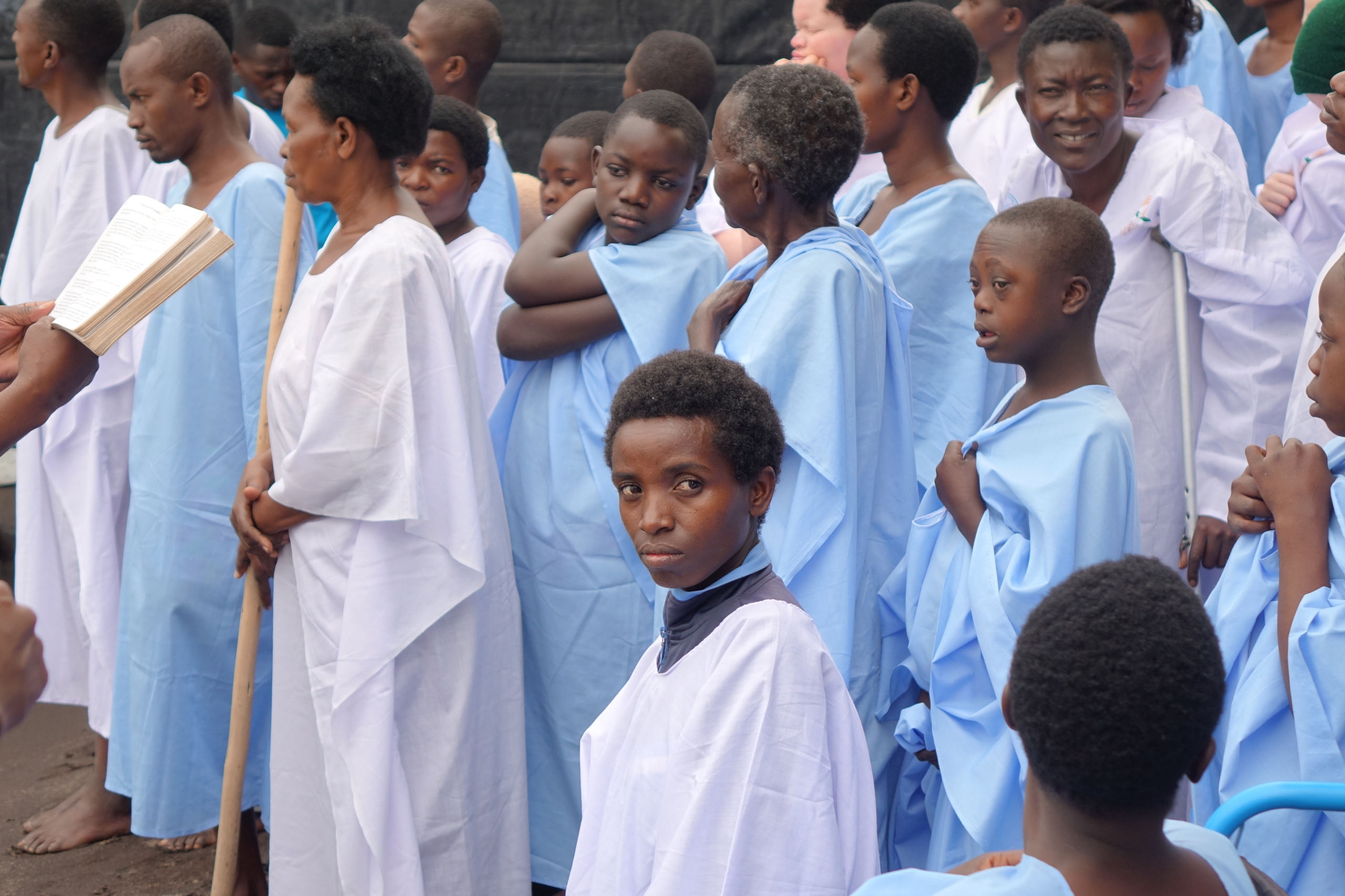 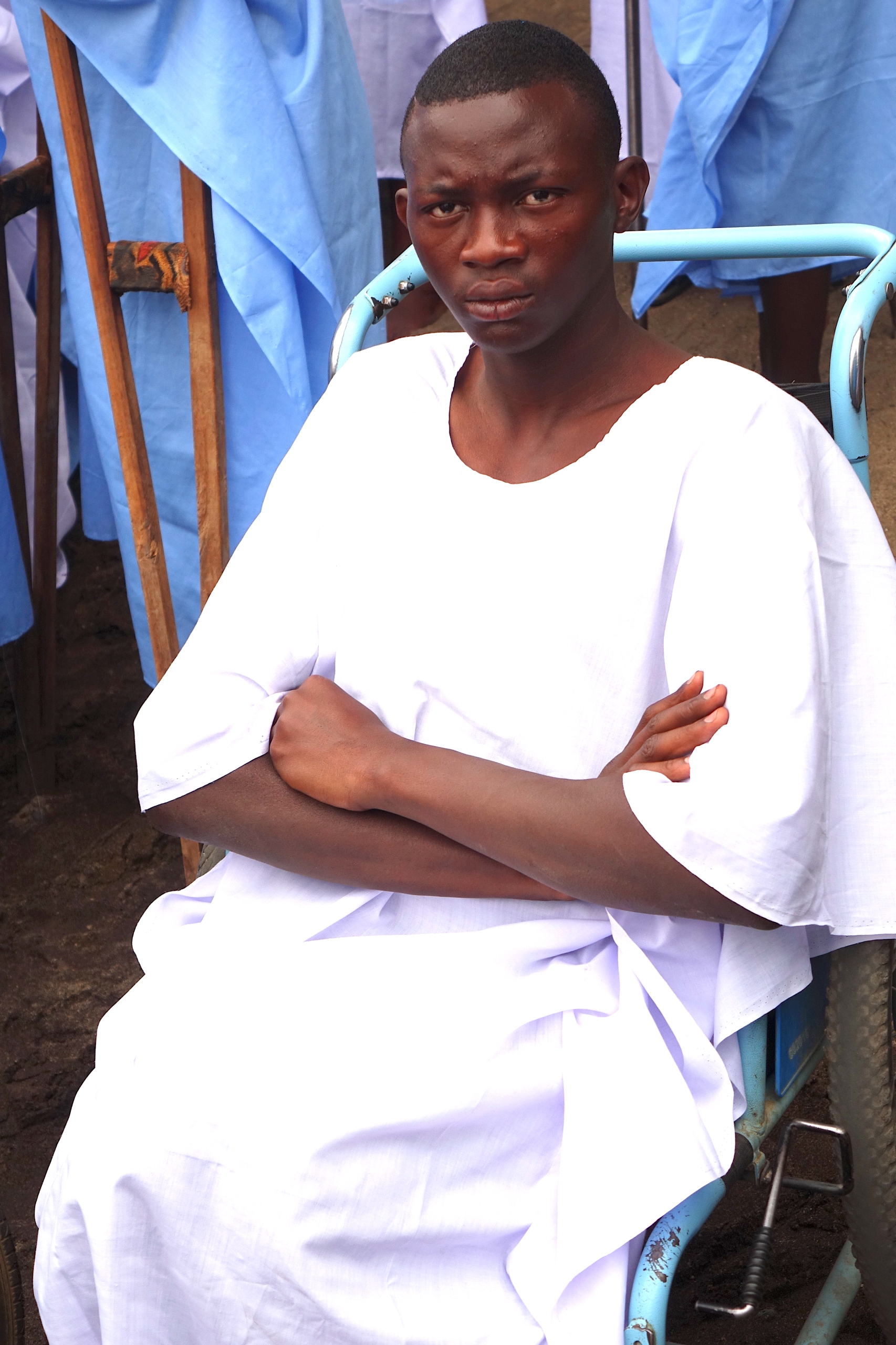 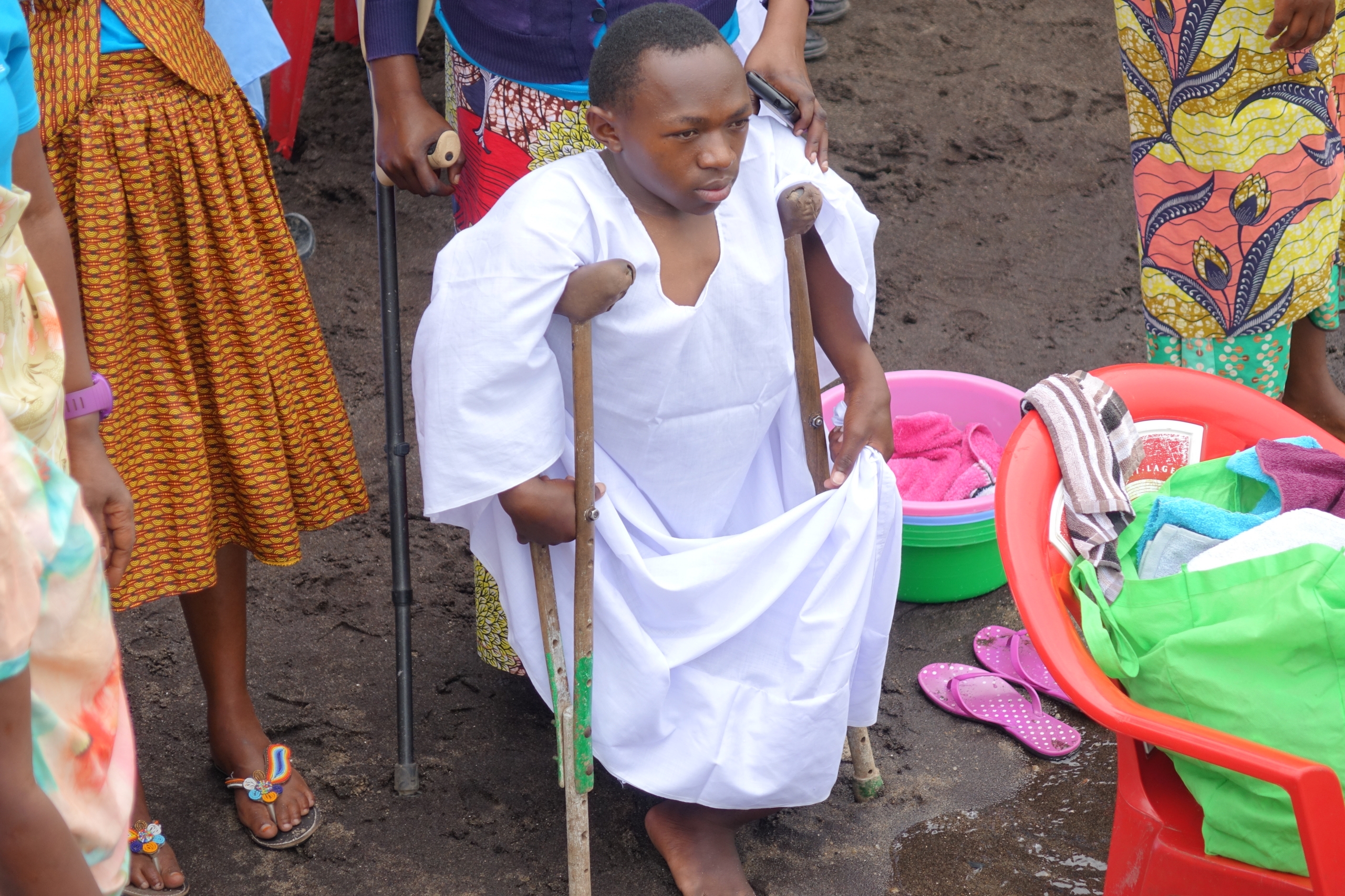 I Asked Myself:

They have been here all the time – ever since the days of Christ; 

Where have we been?
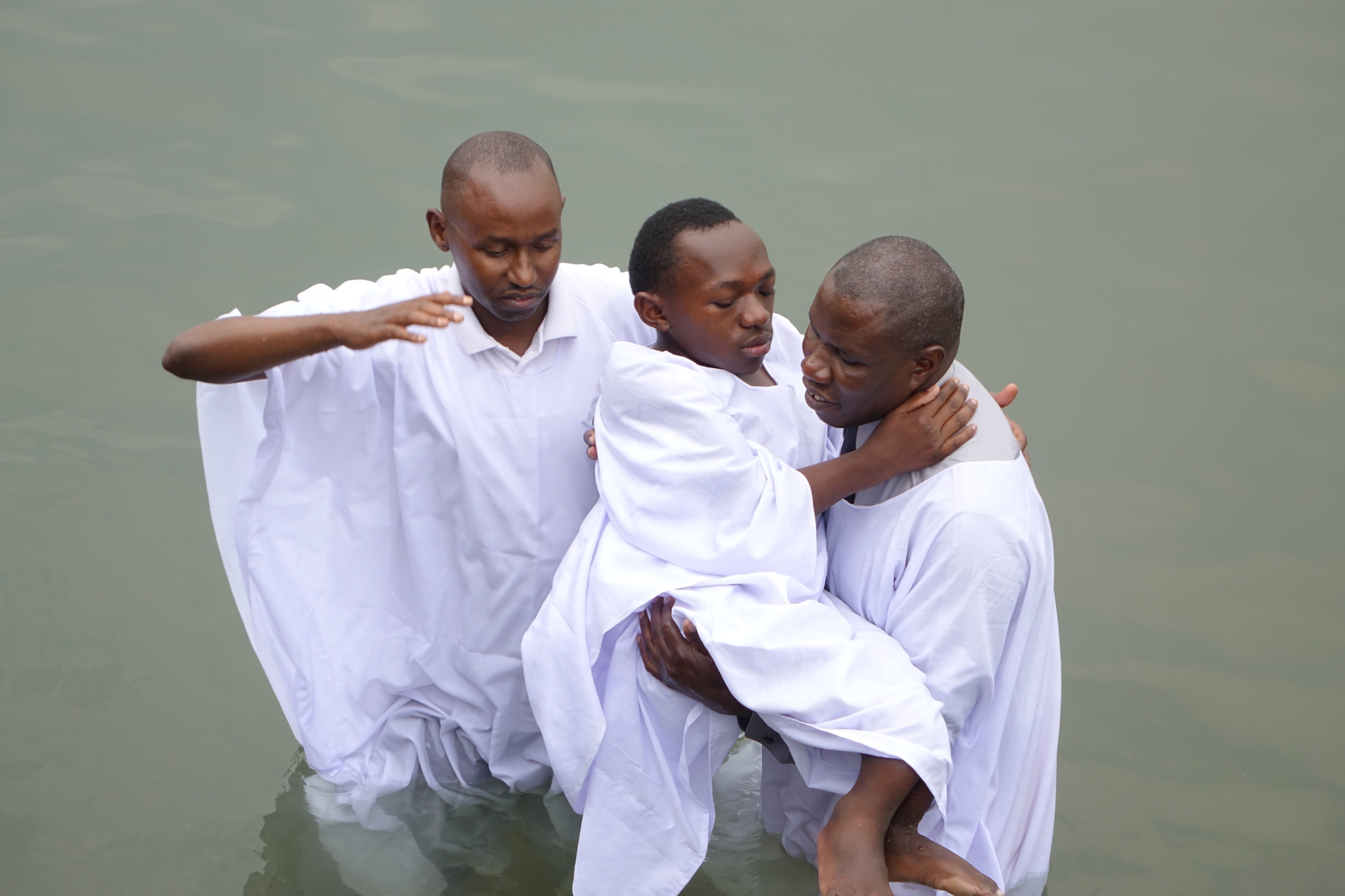 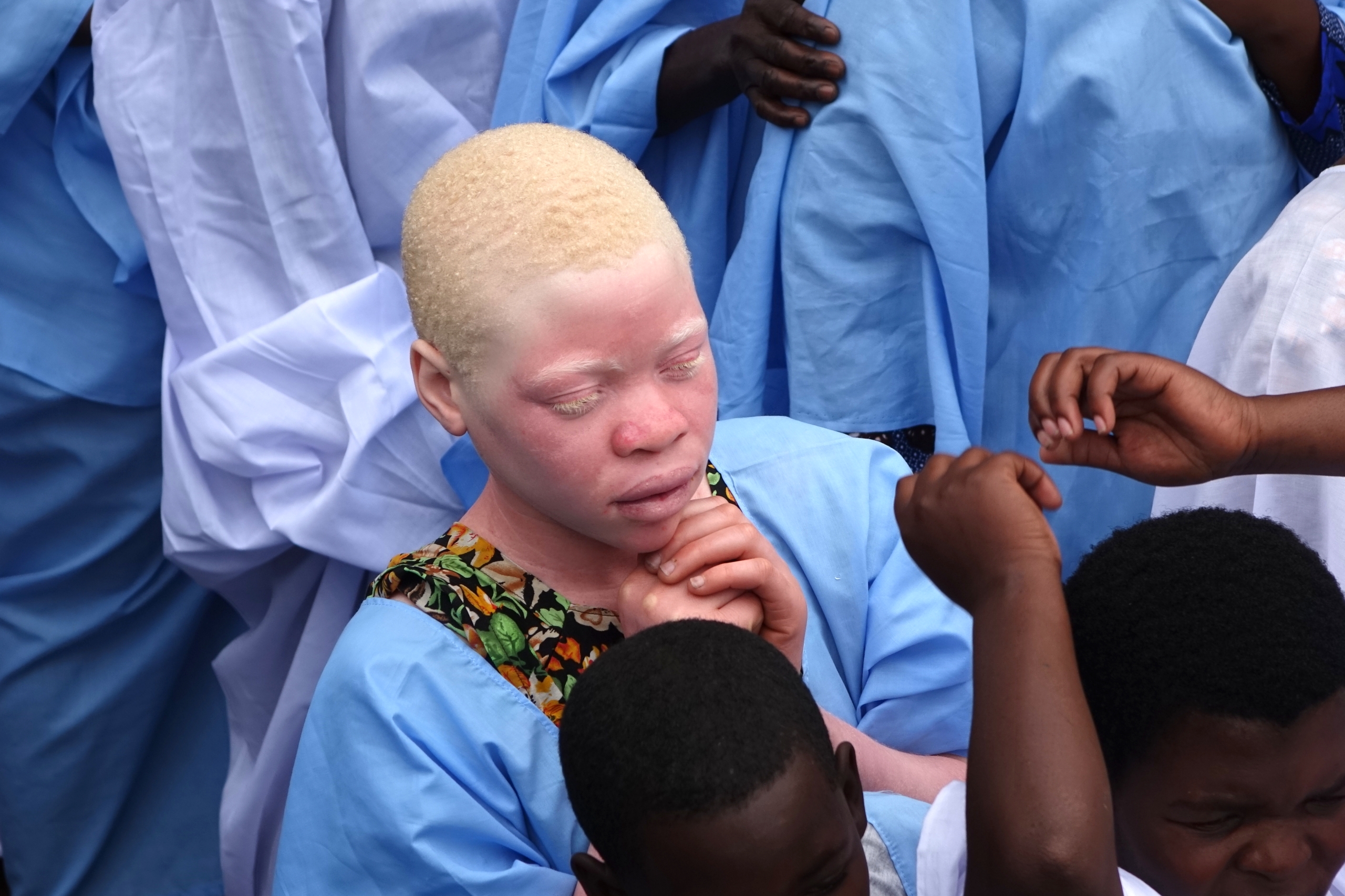 Gifted Wheelchairs Distributed
Don’t Try to Tell Those Standing with Me that Those with Special Needs Won’t Respond To an Invitation to Accept Jesus
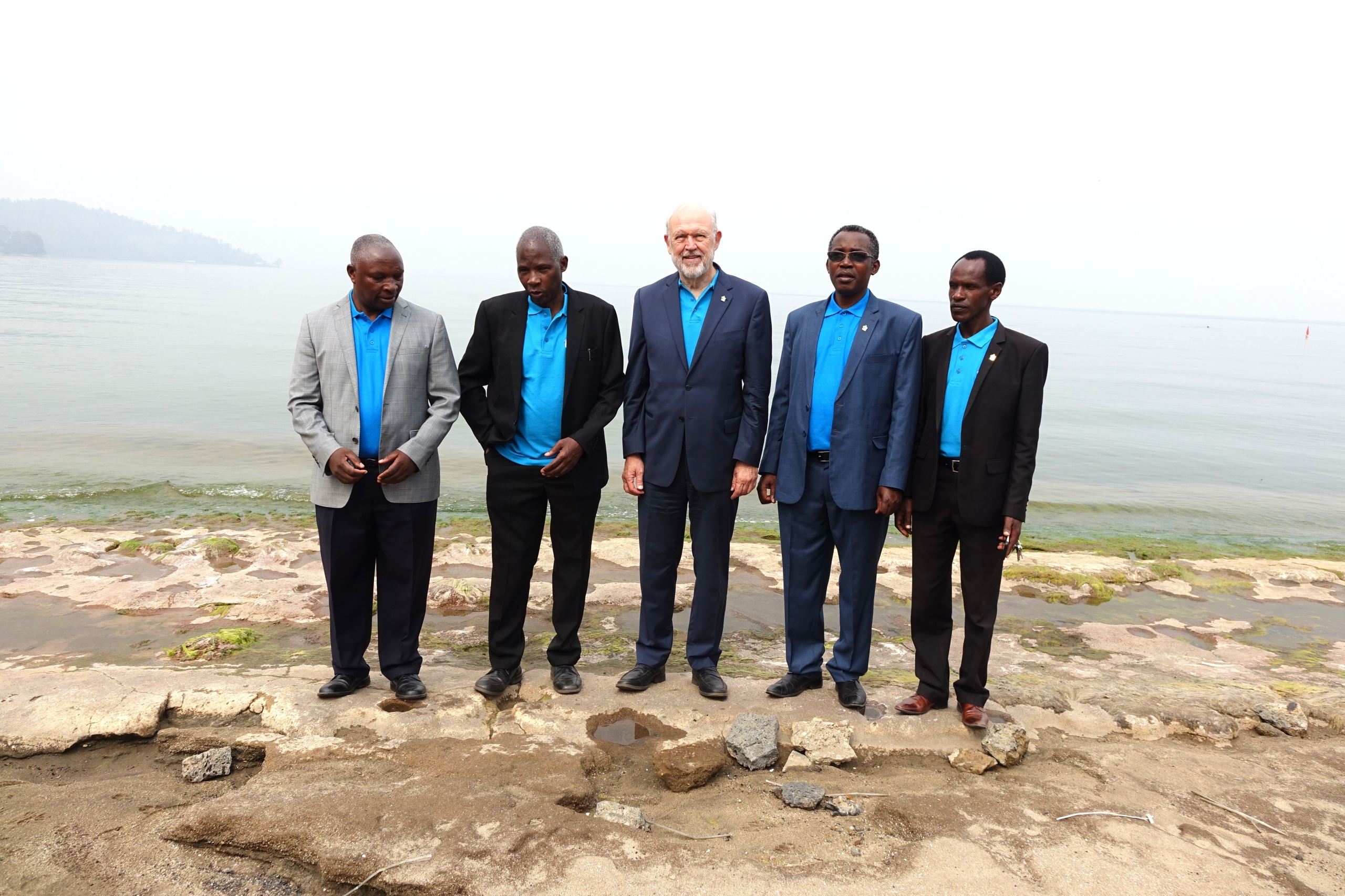 Never Judge a Person by Their Stature . . .God Doesn’t
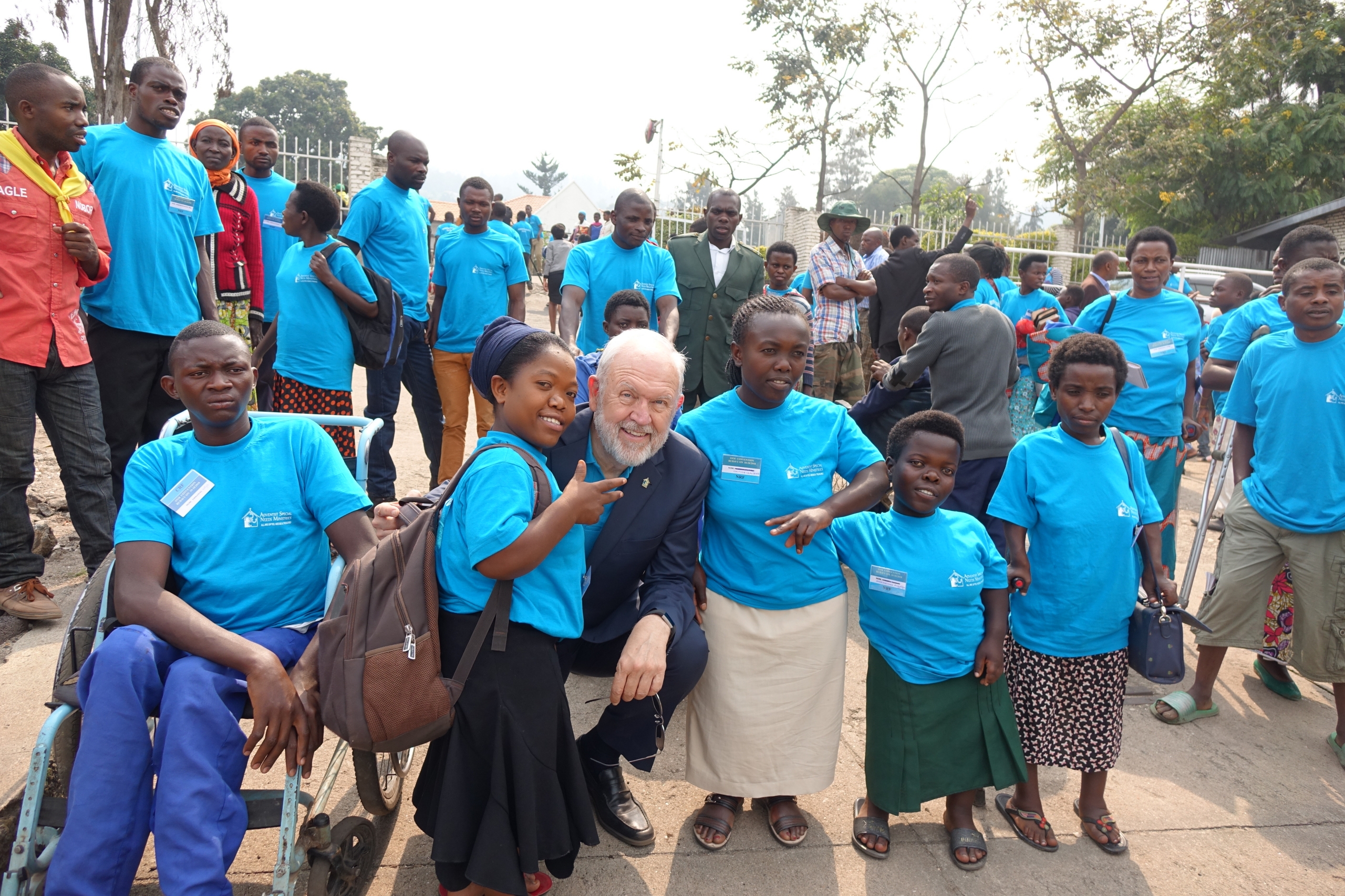 An Amazing Evidence of What Can HappenWhen We Partner with God
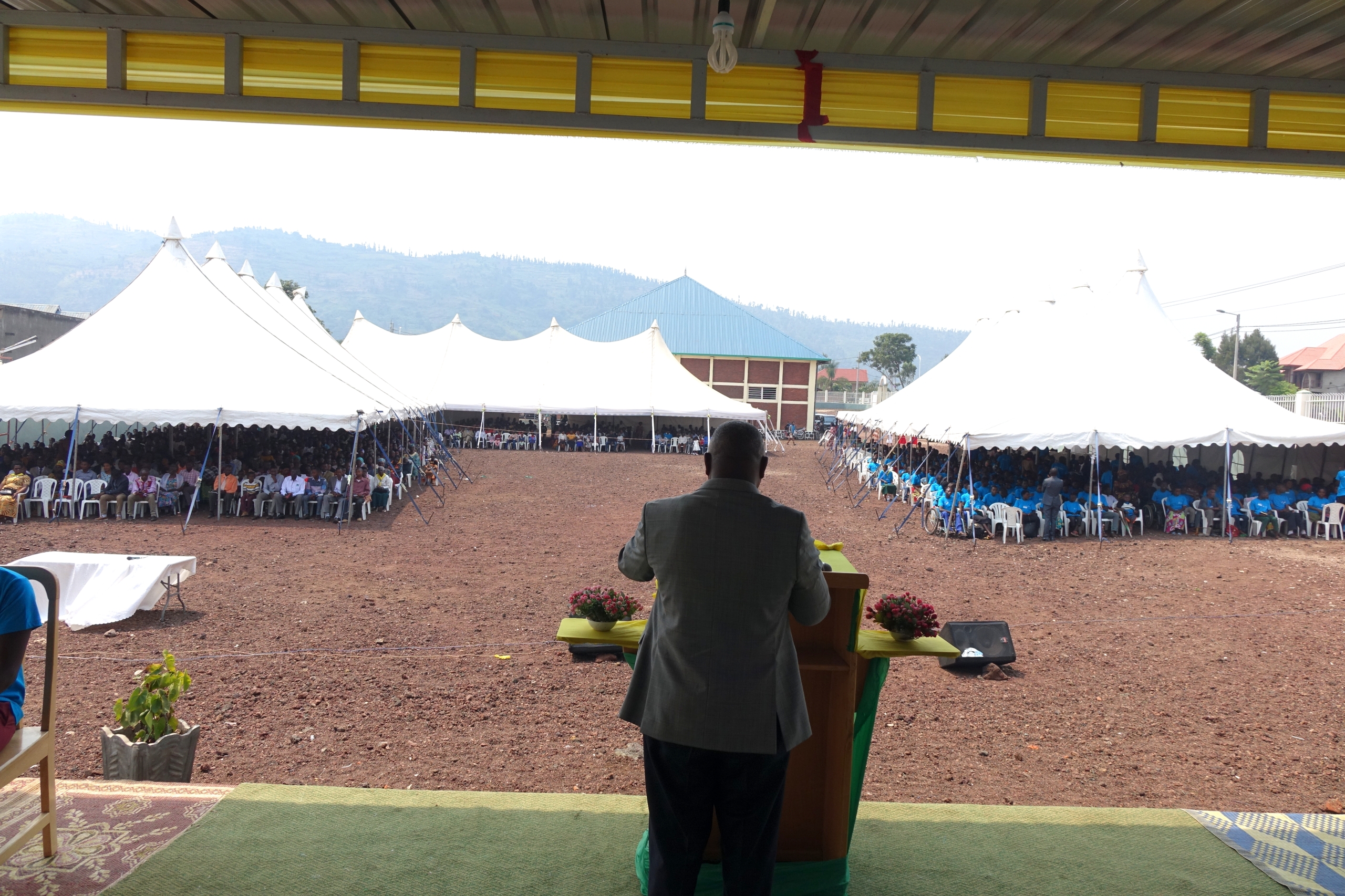 A camp meeting
for those with 
special needs

It begins with the Gospel Commission;

Leadership turns it into a vision.

An the church
responds with 
compassion.
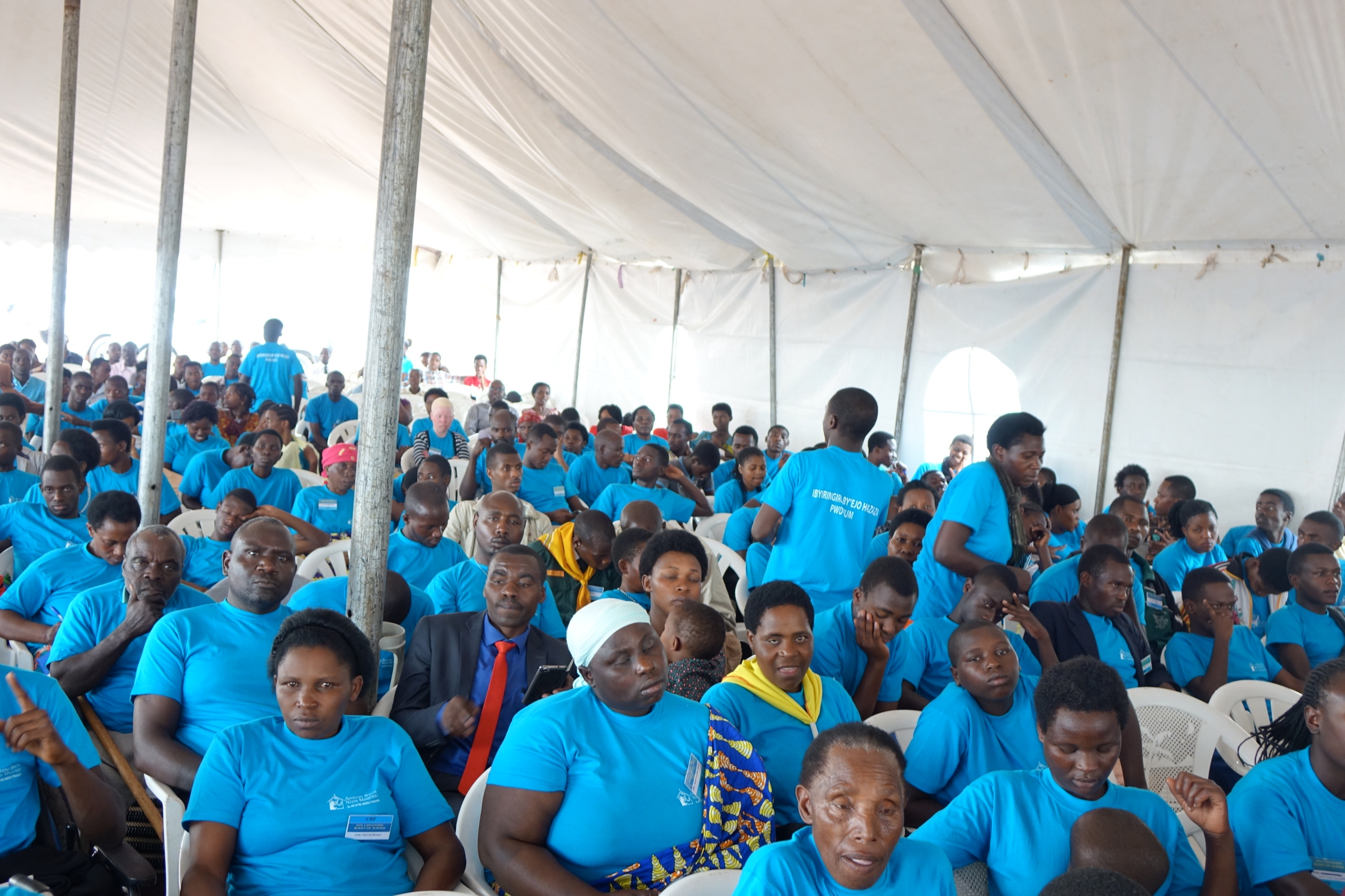 Compassion
is
contagious


Others
joined 
the camp
meeting!
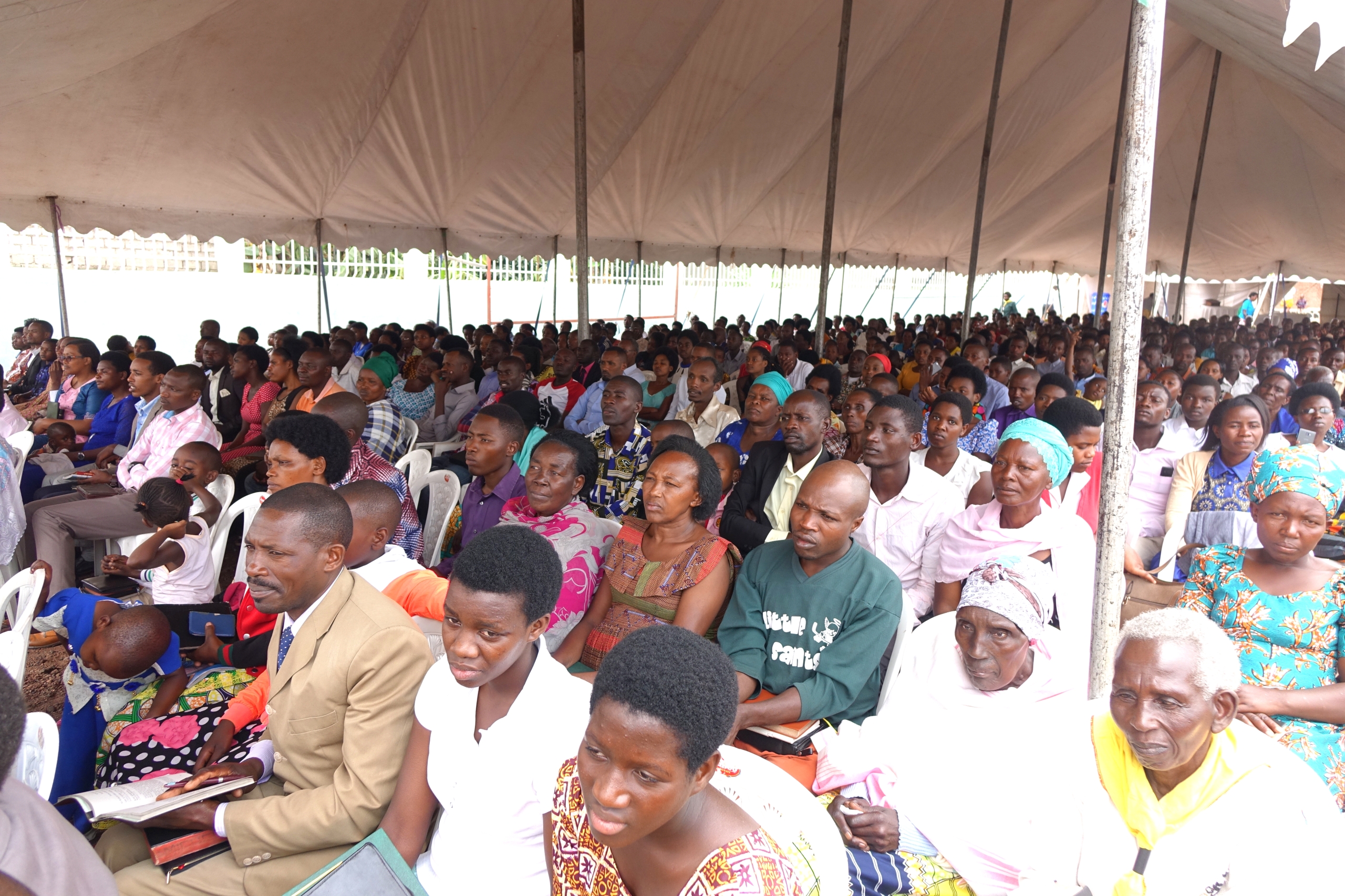 I wish you could have seen what I saw that Sabbath!
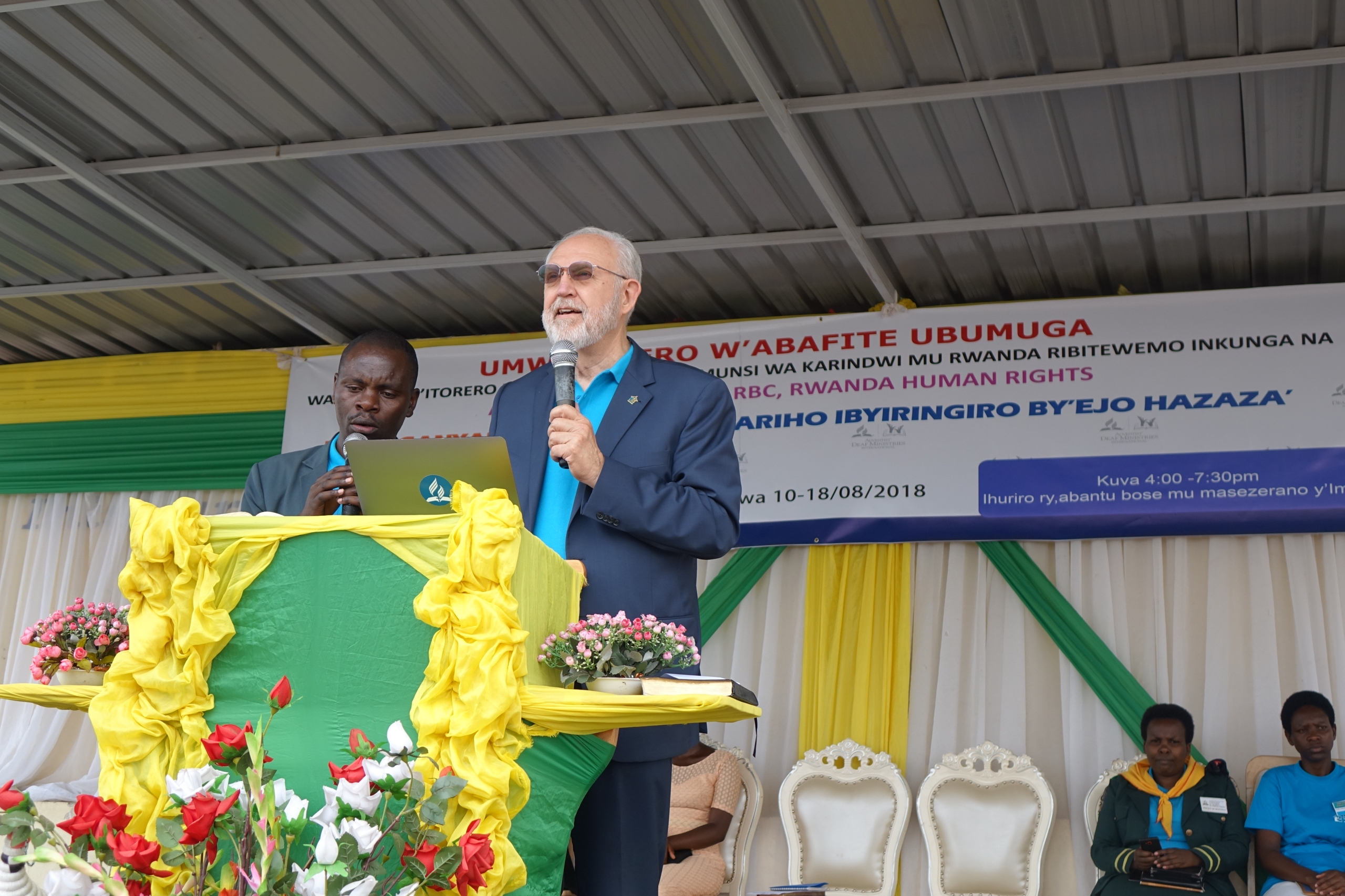 The Privilege of SharingIs Never Taken for Granted
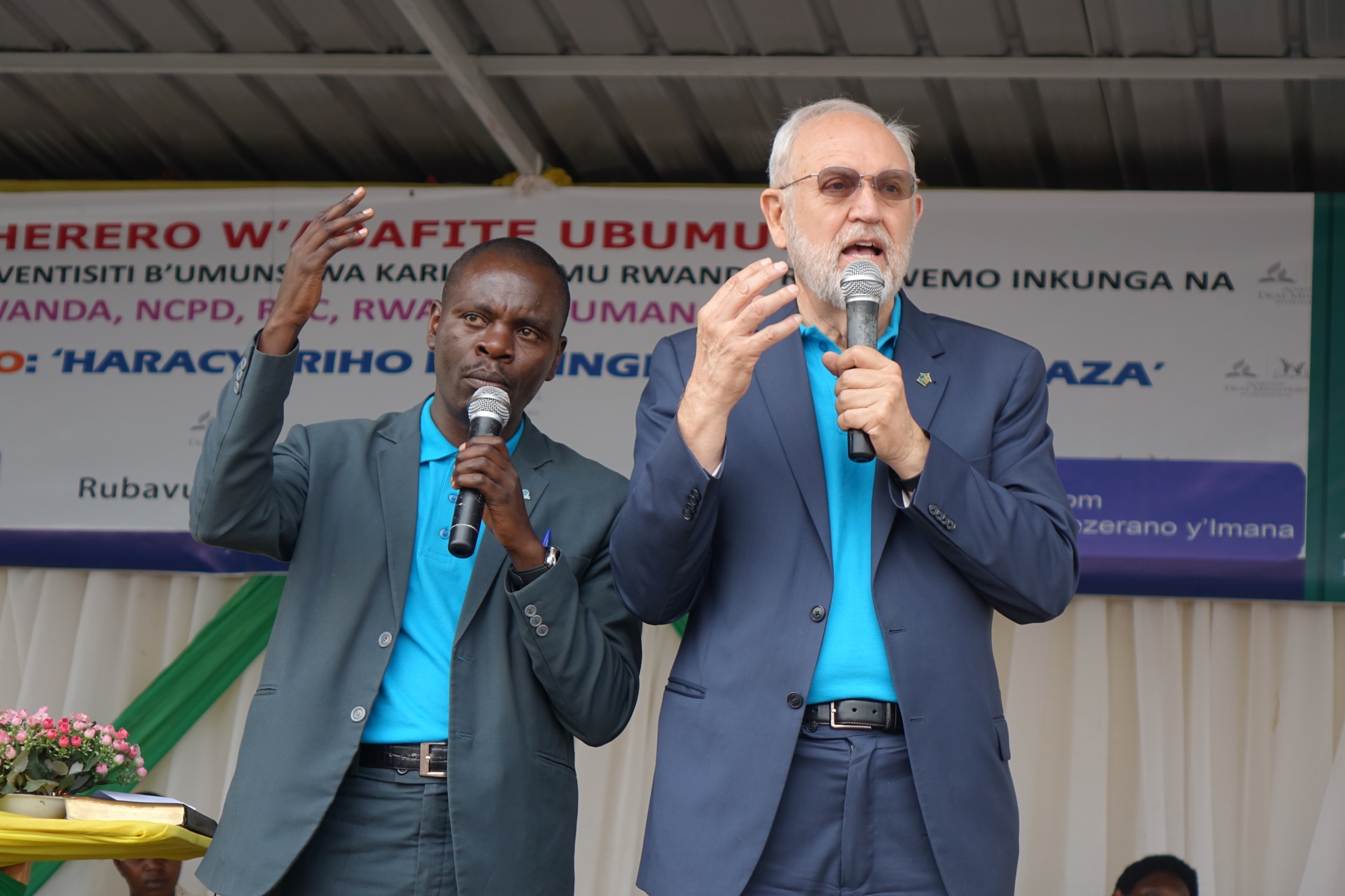